Is there a Correlation between Corporate Social Responsibility Reporting (CSR) and Marketing Expenses
Tim Creel, Lipscomb University
Marcy Binkley, Lipscomb University
Veronica Paz, Indiana University of Pennsylvania
Overview
This research examines whether a correlation exists between the level of CSR reporting and the marketing expenses of an organization.  The study adds to current research on the theories and motivation behind the socially responsible behavior of companies.  Based on the results of the research, the level of marketing expenses of a company could either support the stakeholder or legitimacy theories of CSR activities.  The main elements of the research include examples of US company CSR activities, voluntary CSR reporting and guidelines, the benefits of CSR activities to companies, stakeholder theory, legitimacy theory, corporate marketing expenses, and the methodology and model examining the possible existence of correlation between the two.
Problem Statement
Many large, US companies engage in socially responsible behavior for the benefit of their communities, social causes and their communities.  These actions are not required and completed on a voluntary basis.  A large number of companies report their socially responsible activities on CSR reports some of which follow the guidelines of the GRI.  The question to be examined by this research is what is their motivation behind these actions and do they engage in these activities to support stakeholder or legitimacy theory?
Purpose of the Study
The marketing expenses of the Fortune 500 largest US companies will be examined to see if there is a correlation between what they spend on marketing and their commitment to CSR activities discussed on voluntarily prepared CSR reports.  The results of the study will show support for either the stakeholder or legitimacy theories of CSR.
CSR Reports
Many companies voluntarily create CSR reports that summarize their social and environmental activities.  
2020 Walmart Environmental, Social & Governance Report
Environment – Apple
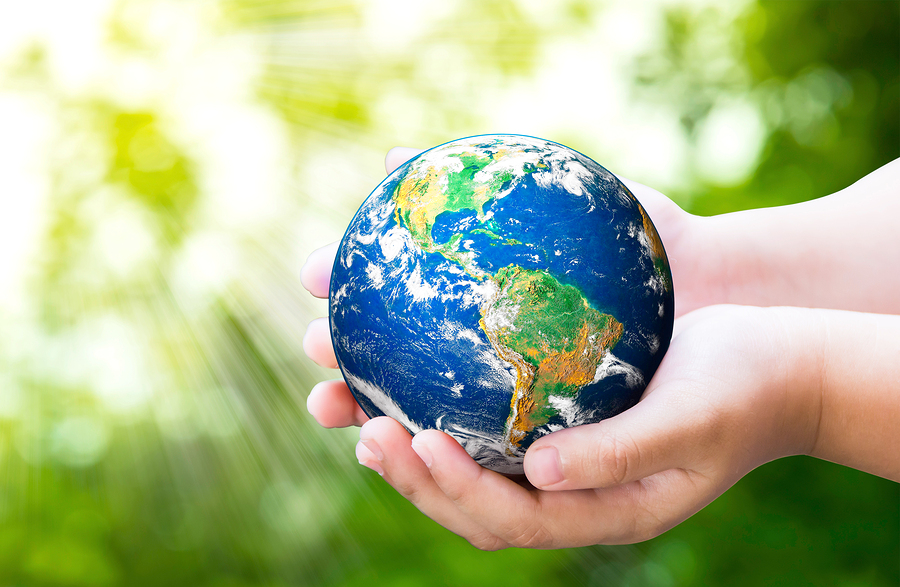 This Photo by Unknown Author is licensed under CC BY-ND
Literature Review
Many companies follow the reporting guidelines of the Global Reporting Initiative (GRI). 
https://www.globalreporting.org/
CSR reporting is increasing (KPMG, 2011)
A firm’s creation of voluntarily prepared CSR reports expresses their commitment to CSR activities (Chan, Creel, Song, & Yurova, 2021)
Many benefits to companies who practice CSR including higher earnings quality (Pyo & Lee, 2013), improved financial performance (Jo & Harjoto, 2012), and greater customer and employee satisfaction (Matten, 2006).
Two Theories of CSR Behavior
Stakeholder theory represents the view companies perform CSR activities for the benefit of their stakeholders.  This theory is based on stakeholders both inside and outside the company.
Legitimacy theory supports a view that companies engage in CSR behavior to overshadow other negative actions or simply to improve its public reputation.
Corporate Marketing Expenses
Marketing expenses relate to sales and promotion costs a company occurs in the ordinary course of business.
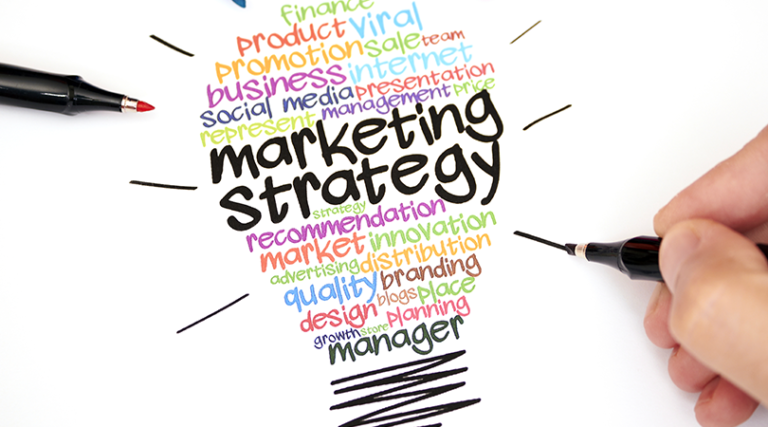 This Photo by Unknown Author is licensed under CC BY-NC-ND
Main Research Question
Is there a correlation between CSR reporting and the level of marketing expenses for a corporation?
This study attempts to show how stakeholder or legitimacy theory could be related to the level of corporate marketing expenses.
Model
CSR or CSR-GRI = Mark1 + ROA2 + Assets3 + Sales4 + Industry5
where,
CSR = Voluntarily prepared CSR reports
CSR-GRI = Voluntary prepared CSR reports that follow the GRI
Mark = Marketing expenses/total sales
ROA = Return on assets
Assets = Log of total assets
Sales = Total sales
Industry = SIC industry code.
Sample
The sample will come from the largest 500 US companies from the year 2019.  
2019 was chosen to avoid numbers from a Covid year. 
Both those that voluntarily produce CSR reports and those that follow the GRI will be examined.
Expected Findings
Based on past studies on stakeholder and legitimacy theory, the researchers expect to find a correlation with both CSR reporting and those CSR reports that follow the GRI and the level of marketing expenses.  We believe the correlation will be less with those companies that follow the GRI guidelines due to the stronger commitment a company must take if it follows this guide for CSR reporting.  The researchers expect the correlation to be stronger in some industries than in others due to the nature of industry practices.  The researchers expect the correlation to be stronger in companies with lower ROA due to the nature of legitimacy theory of regards of using CSR to offset lower financial results.  The findings of the research should offer support to legitimacy theory based on CSR reporting.
References
Chan, S., Creel, T., Song, Q., & Yurova, Y. (2021). Does CSR Reporting Indicate Strong Corporate 	Governance? International Journal of Accounting & Information Management,	29(1), 1-16.
Jo, H., & Harjoto, M. (2012). The Causal Effect of Corporate Governance on Corporate Social 	Responsibility. Journal of Business Ethics, 106, 53-72.
KPMG (2011). KPMG International Survey of Corporate Social Responsibility Reporting 2011. 	KPMG 	International Cooperative, available at 	www.kpmg.com/PT/pt/IssuesandInsights/Documents/corporate-responsibility2011.pdf
Matten, D. (2006). Why do Companies Engage in Corporate Social Responsibility? Background, 	Reasons, and Basic Concepts. The ICCA Handbook on Corporate Social Responsibility. 		West Sussex: Wiley.
Pyo, G., and Lee, H. (2013). The Association between Corporate Social Responsibility Activities	and 	Earnings Quality: Evidence from Donations and Voluntary Issuance of CSR Reports. The Journal of 	Applied Business Research, 29(3), 945-962.